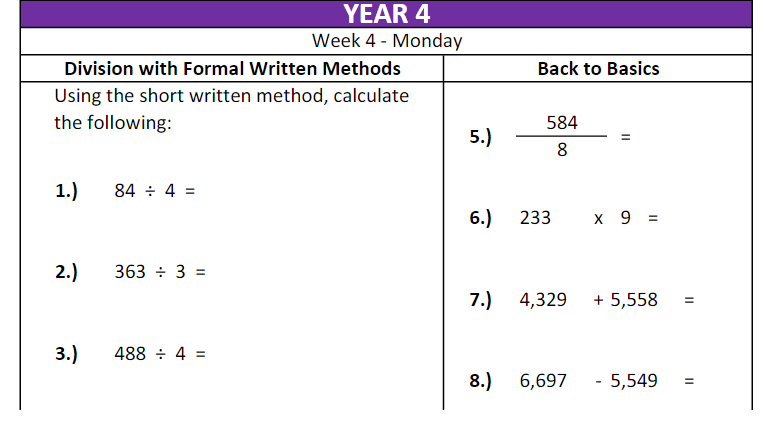 Year 4
1
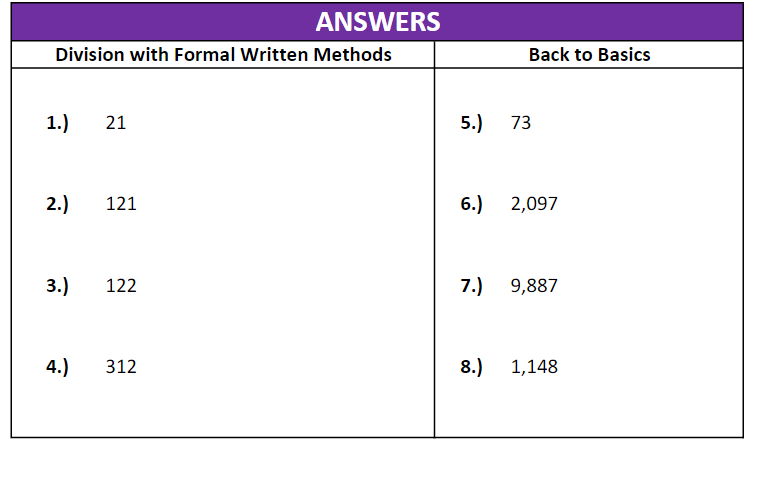 Year 4
2
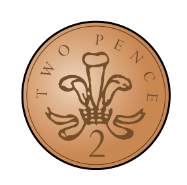 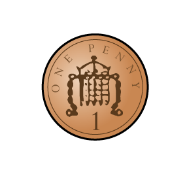 Some children are converting 1206 p into pounds.

Who is correct?


      Whitney


				                                           		Rosie


       Teddy

What have the others done wrong?











Explain your answer.
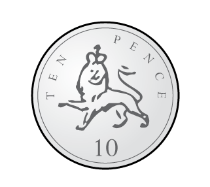 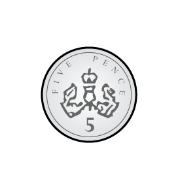 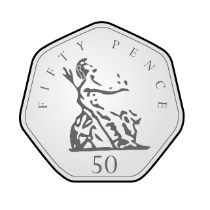 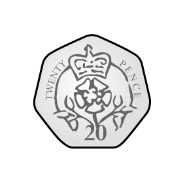 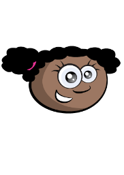 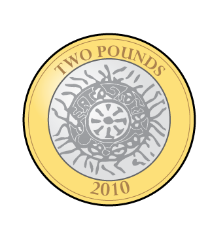 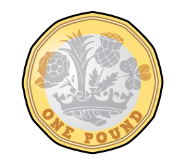 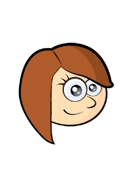 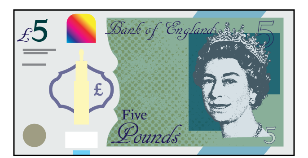 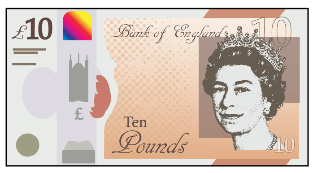 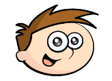 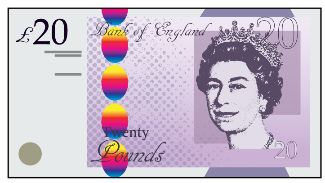 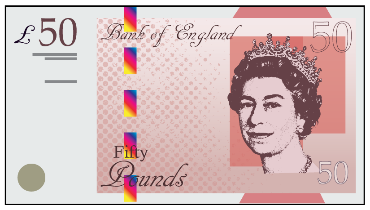 3
Addition and Subtraction
Subtraction: written methods and choosing strategies
Objectives
Day 1
Count up to solve 3-digit subtractions.
Day 2
Subtract 3-digit numbers using expanded column subtraction.
Day 3
Subtract 3-digit numbers choosing an efficient method.
Day 4
Investigate patterns when subtracting 3-digit numbers.
4
Year 4
[Speaker Notes: Before teaching, be aware that:
On Day 1, 2 & 4 children will need mini-whiteboards and pens.]
Addition and Subtraction
Subtraction: written methods and choosing strategies
Starters
Day 1
Subtract multiples of 10 (pre-requisite skills)
Day 2
Say what calculation is necessary to solve word problems (pre-requisite skills)
Day 3
Complements to next 100 (pre-requisite skills)
Day 4
Round 3-digit numbers to the nearest 10 or 100 (simmering skills)
5
Year 4
[Speaker Notes: Choose starters that suit your class by dragging and dropping the relevant slide or slides below to the start of the teaching for each day.]
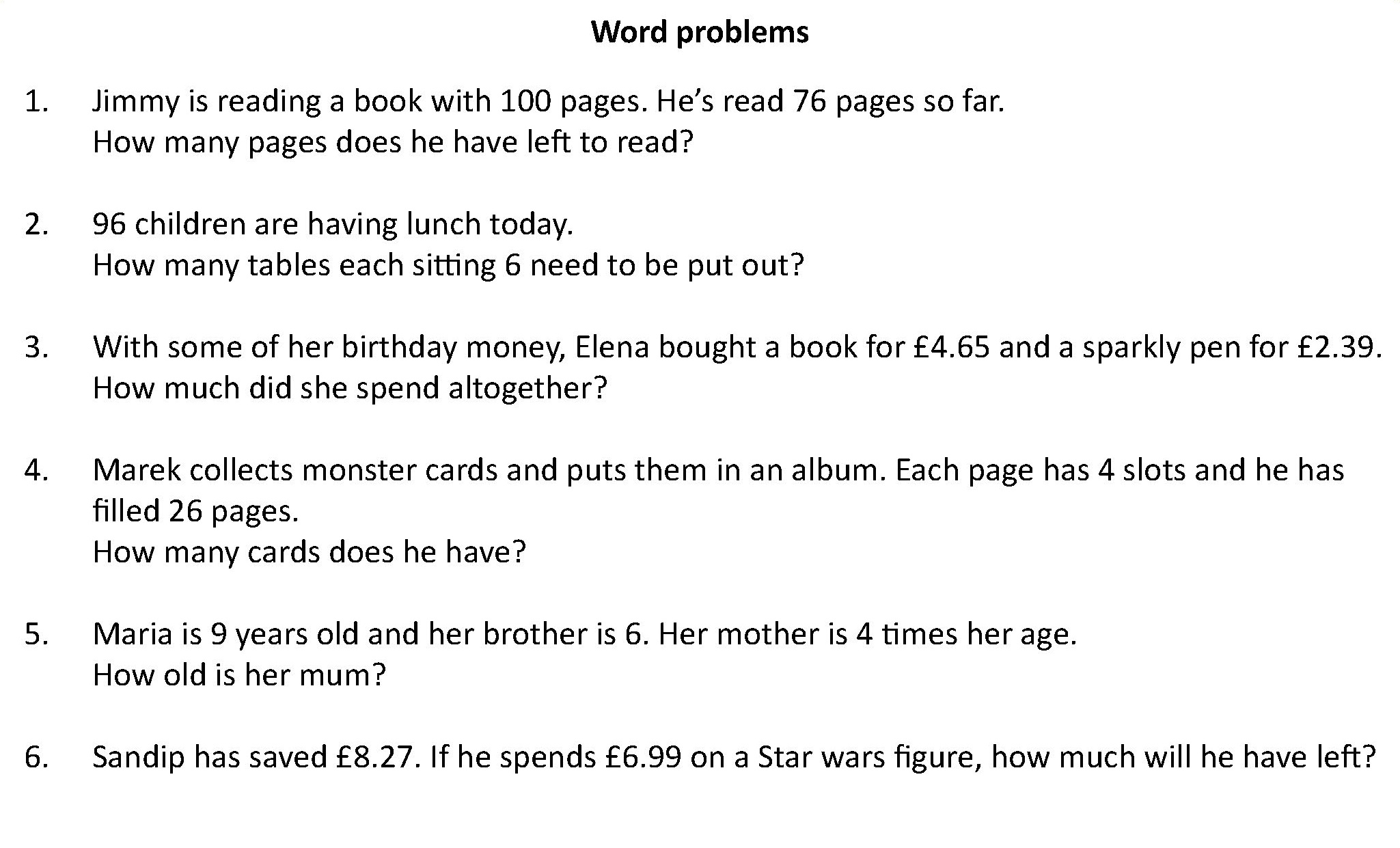 6
Year 4
Addition and Subtraction
Subtraction: written methods and choosing strategies
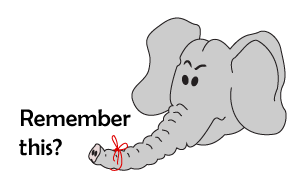 Starter
Round 3-digit numbers to the nearest 10 or 100
7
Year 4
[Speaker Notes: Simmering skills – to use this starter, drag this slide to the start of Day 4
Call out some 3-digit numbers. Children work in pairs, one to round the number to the nearest 10 and the other to the nearest 100. When did they round to the same number? (e.g. 397)]
Addition and Subtraction
Subtraction: written methods and choosing strategies
Objectives
Day 1
Count up to solve 3-digit subtractions.
8
Year 4
Day 1: Count up to solve 3-digit subtractions.
Let’s draw a bar model to show the problem…
Some cyclists are cycling from John O’Groats in northern Scotland to Land’s End in Cornwall, over 10 days.   It’s 874 miles! 
So far, they have cycled 625 miles.
How far have they still got to cycle?
Total distance - 874 miles
How far gone - 625 miles
Miles Left?
How can we find the difference between 874 and 625?
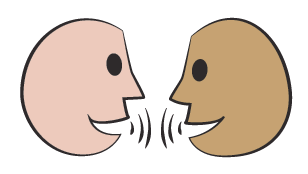 9
Year 4
Day 1: Count up to solve 3-digit subtractions.
We can use Frog!
Draw a number line and mark on 625 and 874…
Add 100, 75 and 74 to find how many miles left.
… and then 100 to 800...
Frog jumps 75 to 700…
… then 74 to 874.
100
74
75
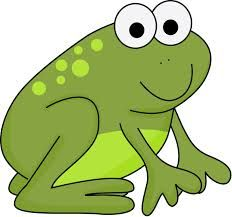 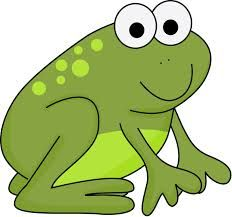 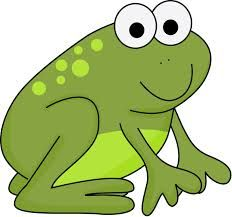 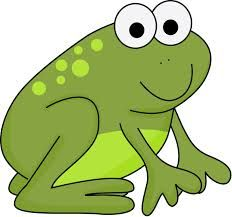 700
800
625
874
10
Year 4
Day 1: Count up to solve 3-digit subtractions.
Let’s check
524 – 378.
Work in pairs to find the answers to 524 - 378 and 705 - 567 using Frog.
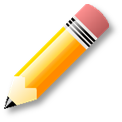 100 + 24 + 22 = ?
524 - 378 = ?
How far to the next 100?
How far to 500?
How far to 524?
100
24
22
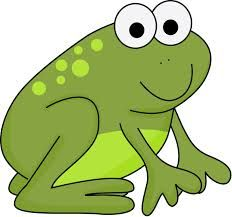 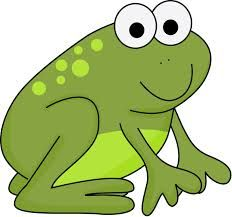 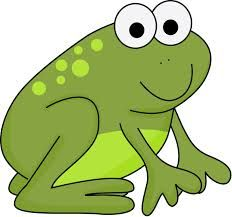 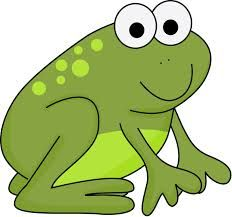 400
500
378
524
11
Year 4
Day 1: Count up to solve 3-digit subtractions.
Let’s check 705 - 567…
100 + 33 + 5 = ?
705 - 567 = ?
How far to the next 100?
How far to 700?
How far to 705?
100
5
33
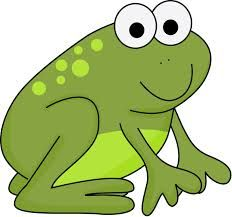 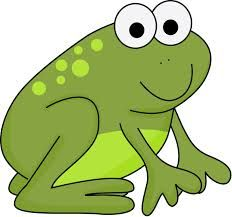 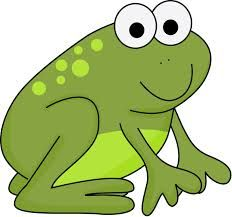 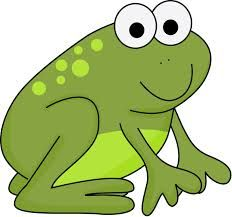 600
700
567
705
12
Year 4
[Speaker Notes: Today would be a great day to use a problem-solving investigation – Wonderful 1089 – as the group activity, which you can find in this unit’s IN-DEPTH INVESTIGATION box on Hamilton’s website.
Alternatively, children can now go on to do differentiated GROUP ACTIVITIES. You can find Hamilton’s group activities in this unit’s TEACHING AND GROUP ACTIVITIES download.
WT:  Use counting up to find the difference between two 3-digit numbers, with support.
ARE:  Use counting up to find the difference between two 3-digit numbers.
GD:  Use counting up to find the difference between two 3-digit numbers, using only 2 jumps.]
Investigation: Adult Sheet
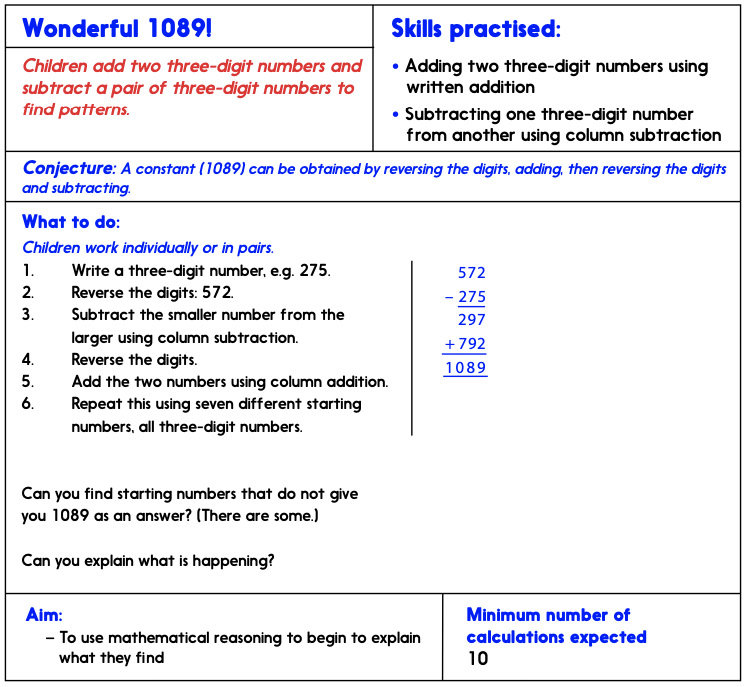 13
Year 1
[Speaker Notes: Today would be a great day to use this problem-solving investigation – Wonderful 1089 – as the group activity, which you can find in this unit’s IN-DEPTH INVESTIGATION box on Hamilton’s website.]
Investigation: Child Sheet
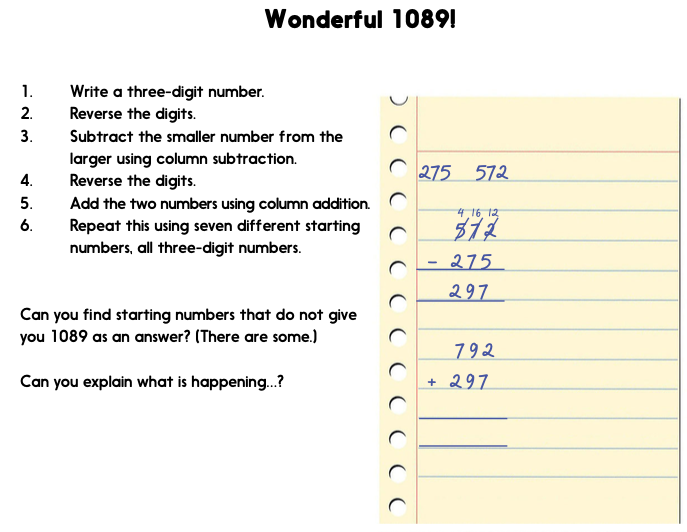 14
Year 1
[Speaker Notes: Today would be a great day to use this problem-solving investigation – Wonderful 1089 – as the group activity, which you can find in this unit’s IN-DEPTH INVESTIGATION box on Hamilton’s website.]
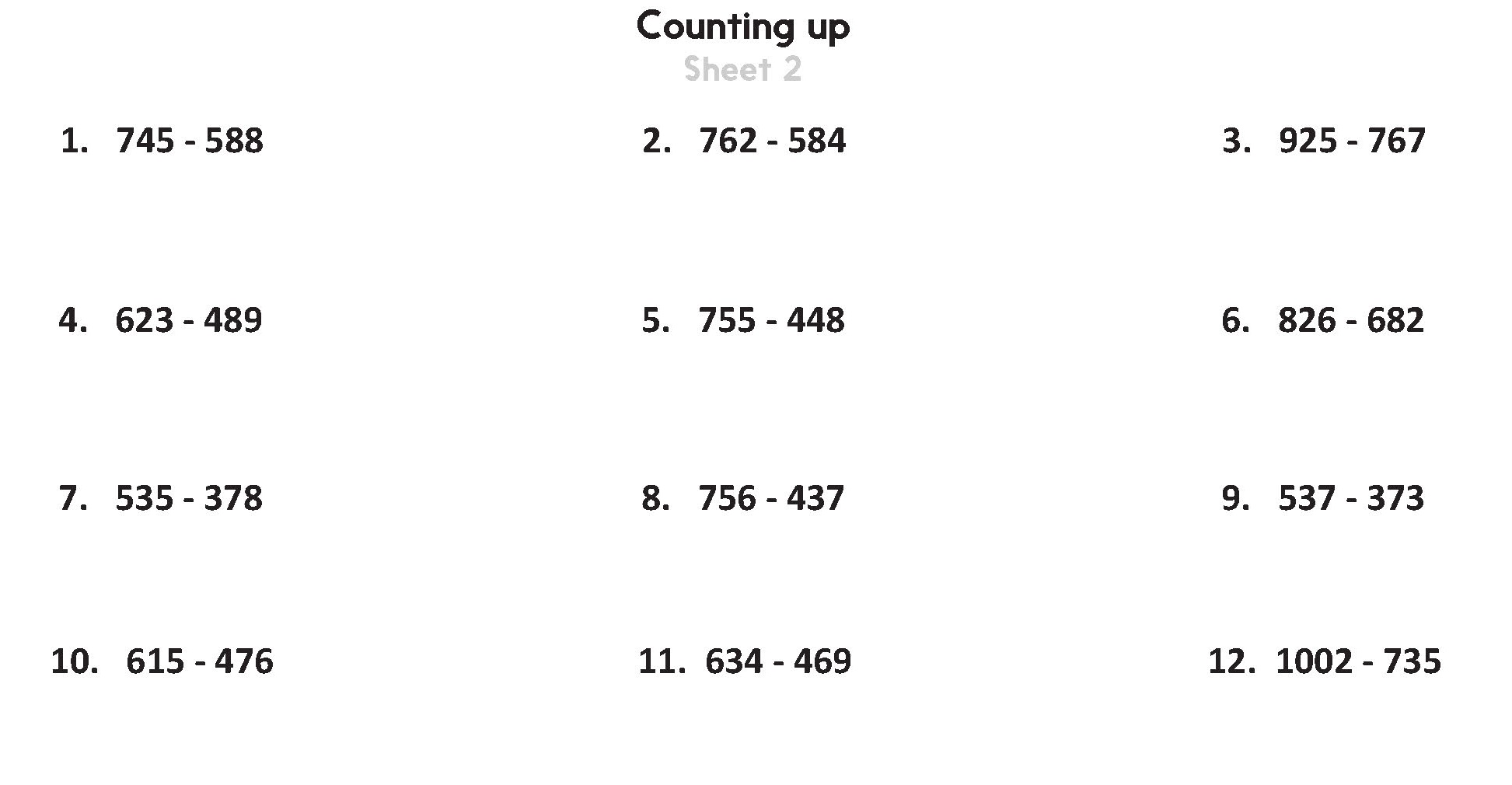 Challenge
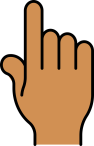 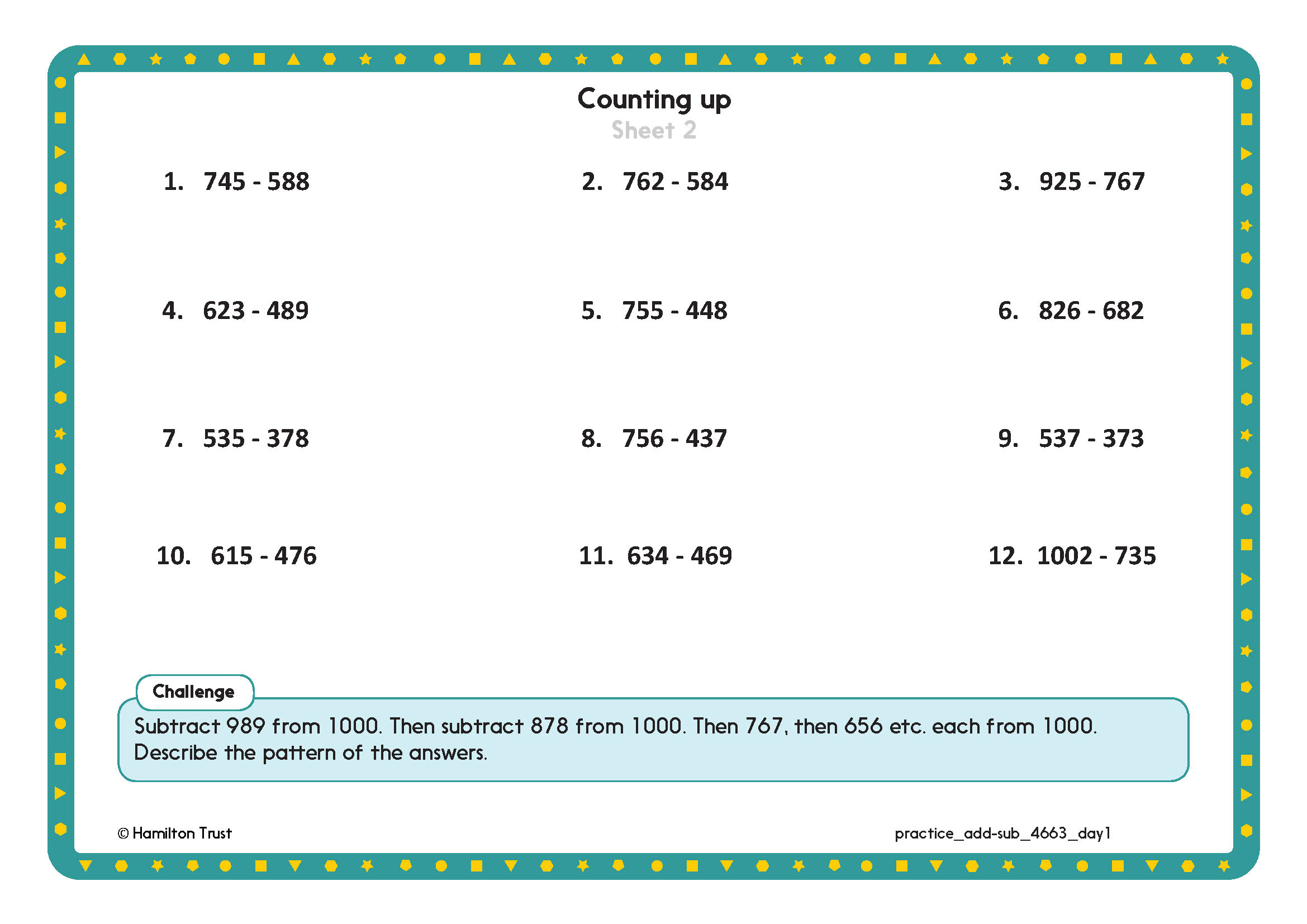 15
Year 4
[Speaker Notes: The Practice Sheet on this slide is suitable for most children.
Differentiated PRACTICE WORKSHEETS are available on Hamilton’s website in this unit’s PROCEDURAL FLUENCY box.
WT:  Counting up Sheet 1.
ARE:  Counting up Sheet 2, sketch ENL to solve.
GD:  Counting up Sheet 2 – try to solve with 2 jumps.]
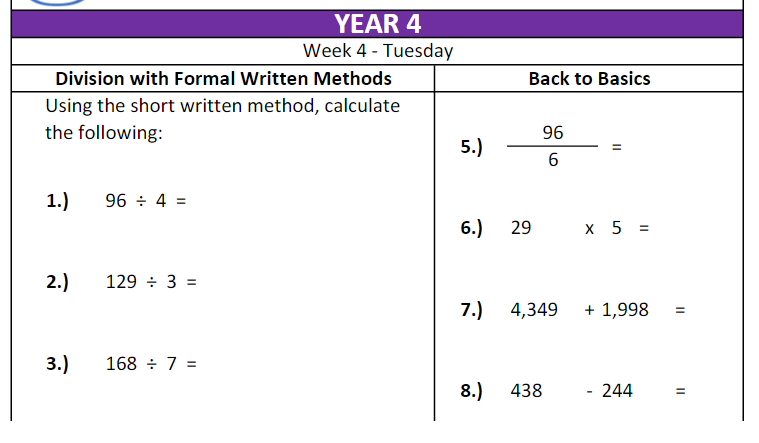 Year 4
16
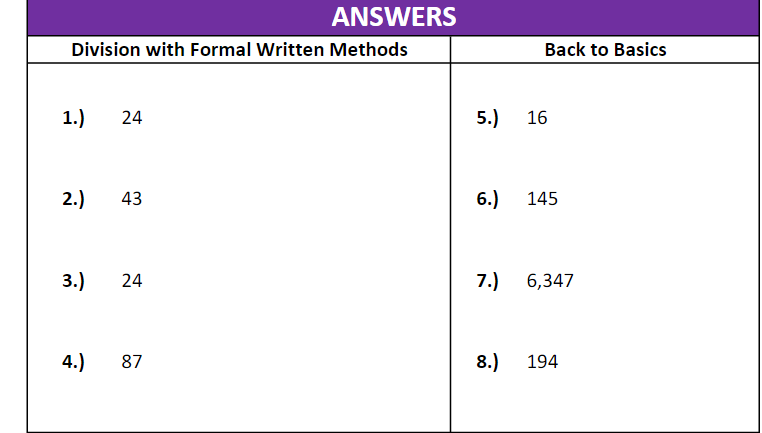 Year 4
17
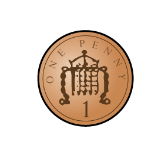 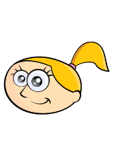 Eva has these coins:


She picks three coins at a time.
Decide whether the statements will be always, sometimes or never true.

She can make a total which ends in 2
She can make an odd amount.
She can make an amount greater than £6
She can make a total which is a multiple of 5 pence

Can you think of your own always, sometimes, never statements?
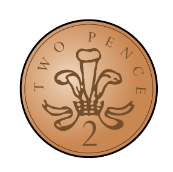 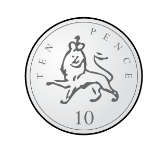 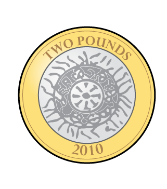 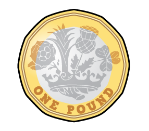 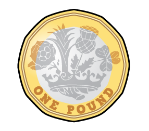 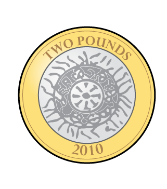 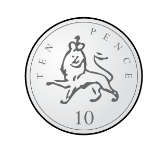 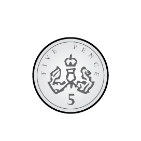 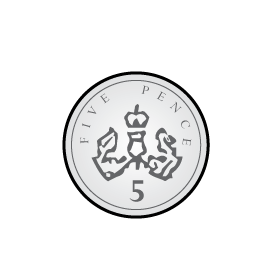 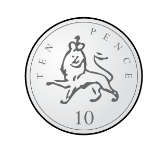 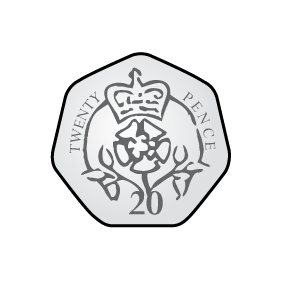 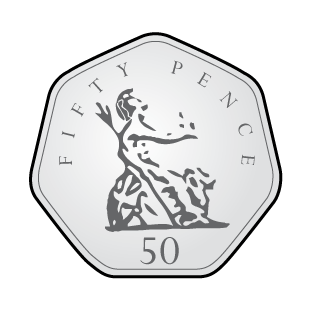 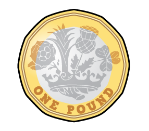 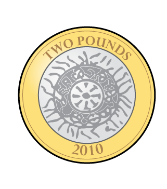 18
Addition and Subtraction
Subtraction: written methods and choosing strategies
Objectives
Day 2
Subtract 3-digit numbers using expanded column subtraction.
19
Year 4
Day 2: Subtract 3-digit numbers using expanded column subtraction.
Let’s try 725 - 462 using decomposition.
First partition the numbers and set them out neatly.
200
60
3
725 - 462 = 263
Subtract the 1s. 
5 - 2 = ?
600  120
700   20   5
      -  400   60   2
Finally recombine 200, 60 and 3.
60 is bigger than 20 so take 100 from the 700 and add it to the 10s.
Subtract the 100s. 600 - 400 = ?
Now subtract the 10s. 120 - 60 = ?
20
Year 4
Day 2: Subtract 3-digit numbers using expanded column subtraction.
Now let’s try 417 - 254. How many exchanges across columns will we need?
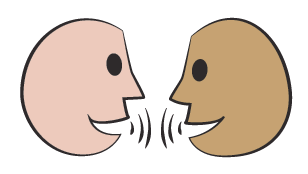 100
60
3
Partition the numbers and set them out neatly.
417 - 254 = 163
Subtract the 1s. 
7 - 4 = ?
300  110
400   10   7
      -  200   50   4
Finally recombine 100, 60 and 3.
50 is bigger than 10 so take 100 from the 400 and add it to the 10s.
Subtract the 100s. 300 - 200 = ?
Now subtract the 10s. 110 - 50 = ?
21
Year 4
Day 2: Subtract 3-digit numbers using expanded column subtraction.
Now let’s try 624 - 381.
How many exchanges across columns will we need?
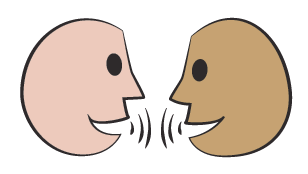 200
40
3
Who can talk us through this one?
624 - 381 = 243
500  120
600   20   4
      -  300   80   1
This process is called decomposition because we decompose (take apart) the 600 into 500 and 100, so we can use the 100 in the 10s column.
22
Year 4
Day 2: Subtract 3-digit numbers using expanded column subtraction.
Now let’s try 745 - 367. 
How many exchanges across columns will we need this time?
700   40   5
      -  300   60   7
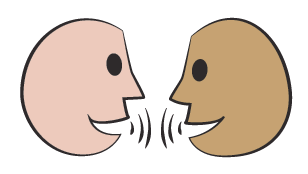 600  1
300
70
8
Let’s check through.
745 - 367 = 378
7 is bigger than 5 so take 10 from the 40 and add it to the 1s.
Finally recombine 300, 70 and 8.
30  15
15 - 7 = ?
60 is bigger than 30 so take 100 from the 700 and add it to the 10s.
Subtract the 100s. 600 - 300 = ?
. 
130 - 60 = ?
23
Year 4
Day 2: Subtract 3-digit numbers using expanded column subtraction.
Now try 742 - 357 
on your whiteboards.
700   40   2
      -  300   50   7
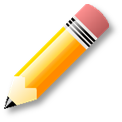 600  1
300
80
5
Who can talk us through this one?
742 - 357 = 385
30  12
That one needed 
two exchanges between columns!
24
Year 4
[Speaker Notes: Children can now go on to do differentiated GROUP ACTIVITIES. You can find Hamilton’s group activities in this unit’s TEACHING AND GROUP ACTIVITIES download.
WT:  Use expanded column subtraction to subtract 3-digit numbers with decomposition; use ‘counting up’ if struggling.
ARE:  Use expanded column subtraction to subtract 3-digit numbers with decomposition, model with base 10 equipment.
GD:  Use expanded column subtraction to subtract 3-digit numbers with decomposition, use addition to check answers.]
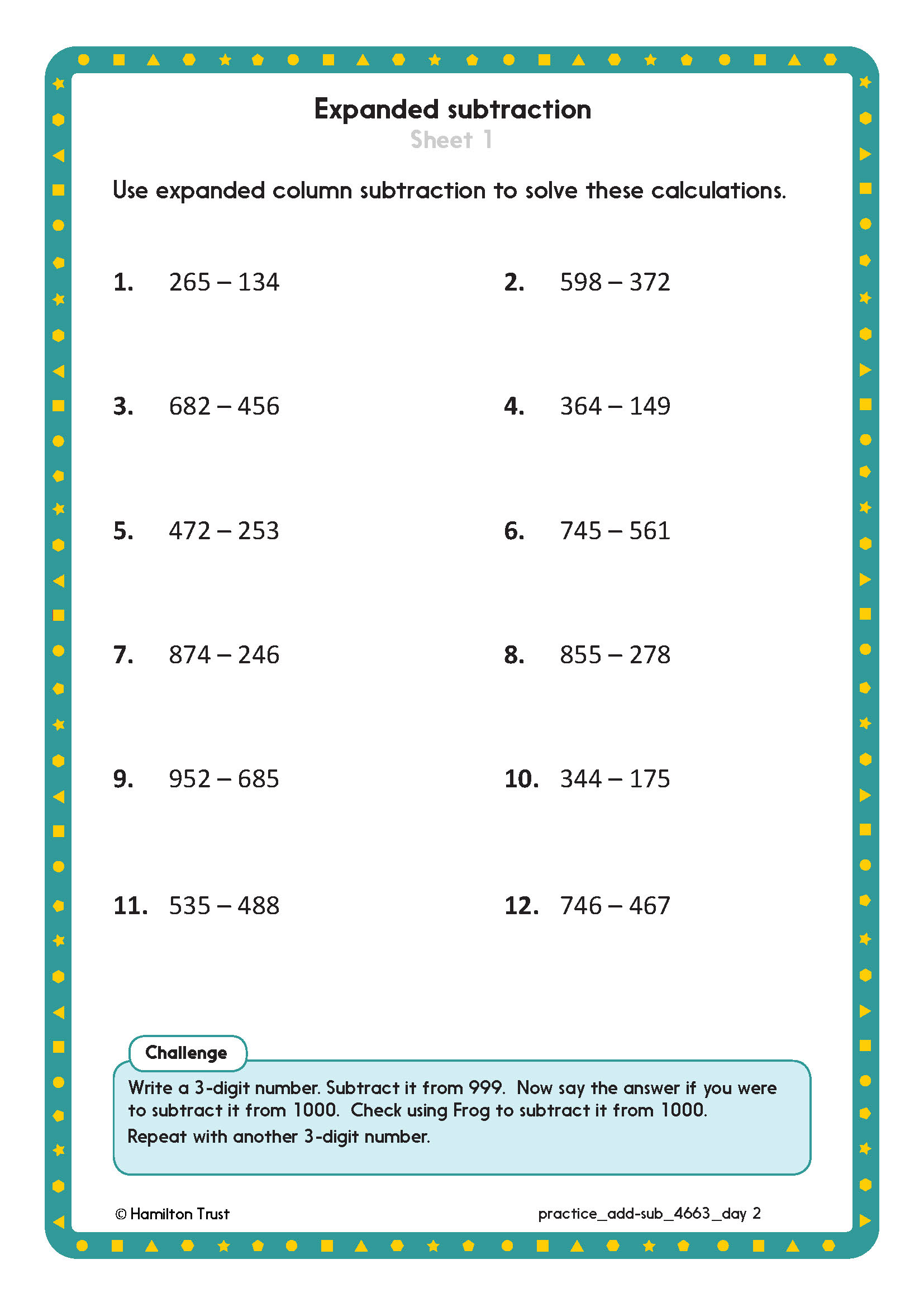 Challenge
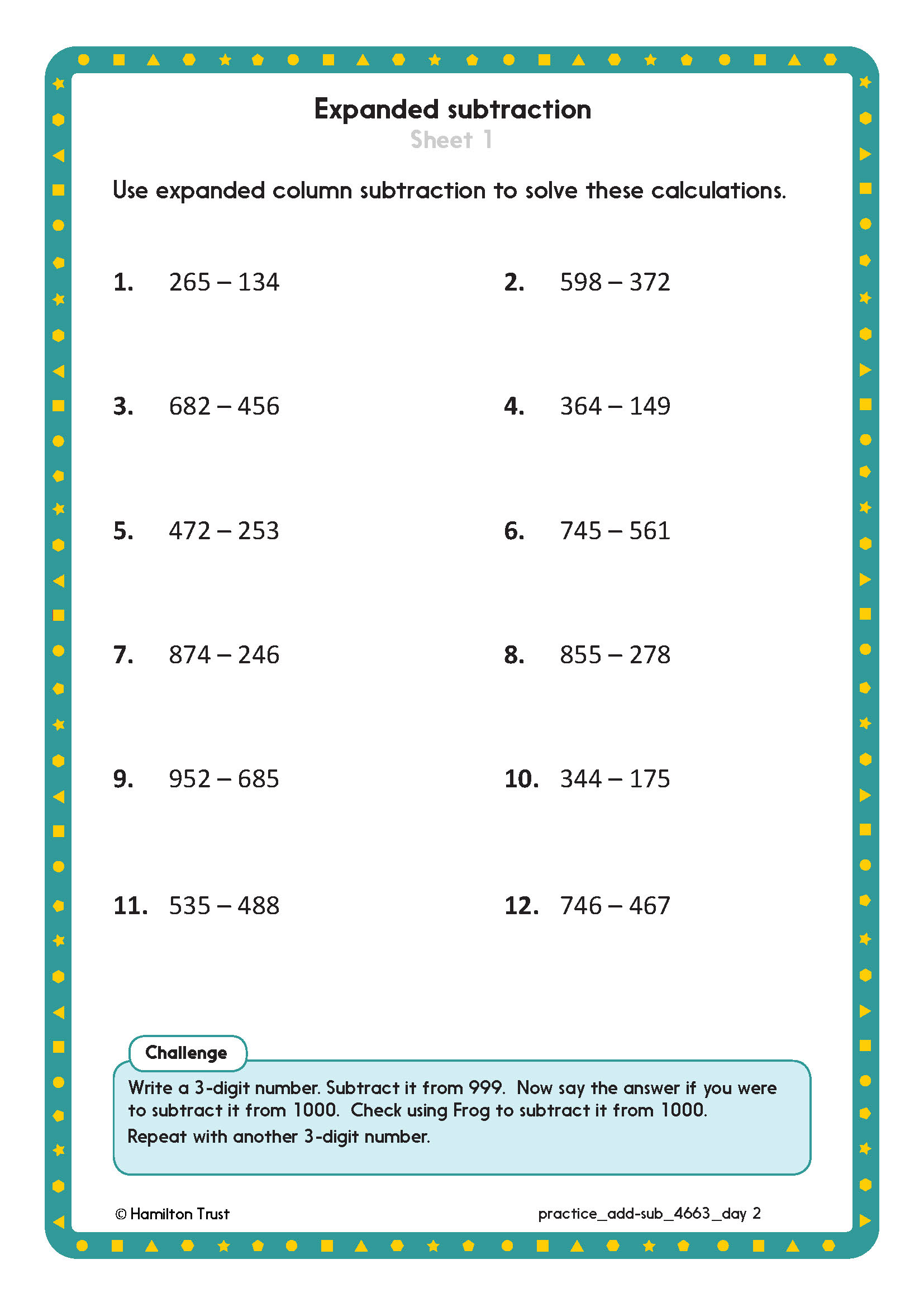 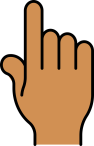 25
Year 4
[Speaker Notes: The Practice Sheet on this slide is suitable for most children.
Differentiated PRACTICE WORKSHEETS are available on Hamilton’s website in this unit’s PROCEDURAL FLUENCY box.
WT:  Expanded subtraction Sheet 1, use base 10 equipment to model.
ARE:   Expanded subtraction Sheet 1, start at q.5.
GD:  Expanded subtraction Sheet 1,  start at q.5 and first write the subtractions in order predicting which will give the smallest or greatest answers.]
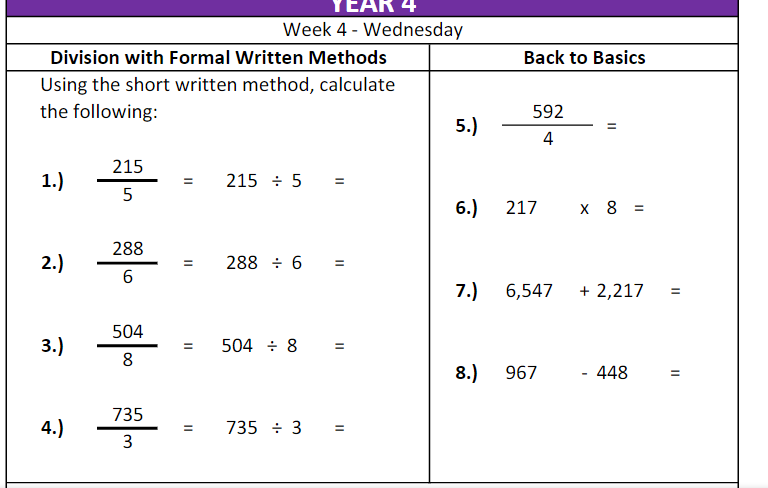 Year 4
26
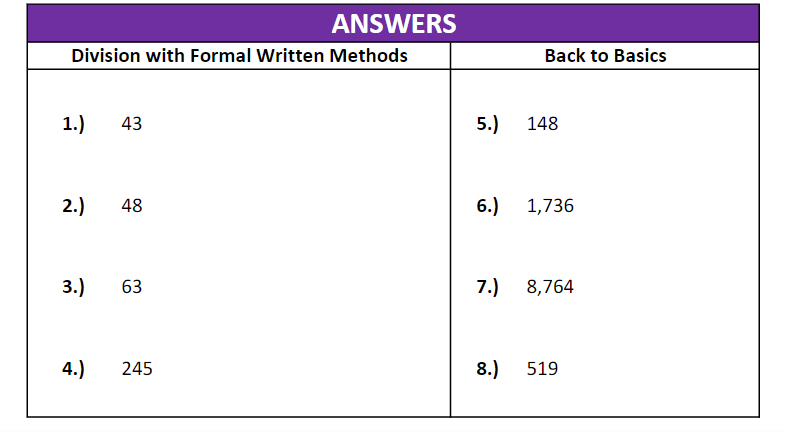 Year 4
27
Teddy, Dora and Jack are buying toys.



				                    	                          Teddy

Dora


                                                                      Jack

How much money could Jack have? 
Is there only one answer?
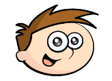 I have £5.43
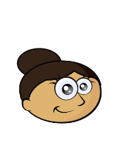 I have 534p
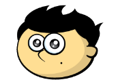 I have more money than Dora but less than Teddy.
28
Addition and Subtraction
Subtraction: written methods and choosing strategies
Objectives
Day 3
Subtract 3-digit numbers choosing an efficient method.
29
Year 4
300
Day 3: Subtract 3-digit numbers choosing an efficient method.
Let’s try
403 – 267 using decomposition.
90  13
400     0   3
      -  200   60   7
First partition the numbers and set them out neatly.
30
6
100
403 - 267 = 136.
7 is bigger than 3 but there are no 10s!
….and put 90 of it in the 10s and 10 in the 1s.
We have to take 100 from the 400…
300 - 200 = ?
13 - 7 = ?
90 - 60 = ?
30
Year 4
Day 3: Subtract 3-digit numbers choosing an efficient method.
Let’s try
403 - 267 using Frog instead.
103 + 30 + 3 = 136
… and then 30 to 300...
Frog jumps 3 to 270…
… then 103 to 403.
30
103
3
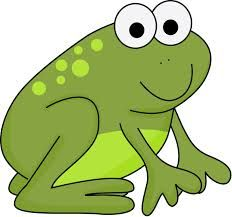 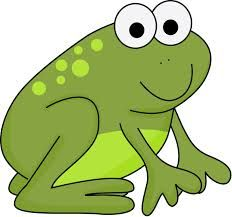 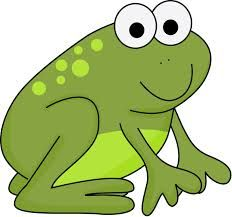 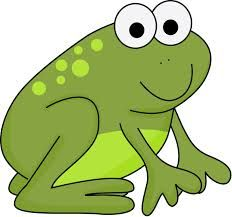 267
270
403
300
31
Year 4
300
Day 3: Subtract 3-digit numbers choosing an efficient method.
Which do you think was more straightforward, or less prone to making a mistake?
400     0   3
      -  200   60   7
90  13
30
6
100
In today’s activities we will look at the numbers carefully and choose the most efficient method.
403 - 267 = 136
103 + 30 + 3 = 136
30
103
3
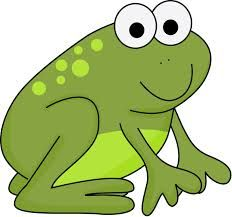 267
270
403
300
32
Year 4
[Speaker Notes: Children can now go on to do differentiated GROUP ACTIVITIES. You can find Hamilton’s group activities in this unit’s TEACHING AND GROUP ACTIVITIES download.
WT:  Choose an efficient method to subtract pairs of 3-digit numbers (with support).
ARE:  Choose an efficient method to subtract pairs of 3-digit numbers.
GD:  Choose an efficient method to subtract pairs of 3-digit numbers. (word problems).]
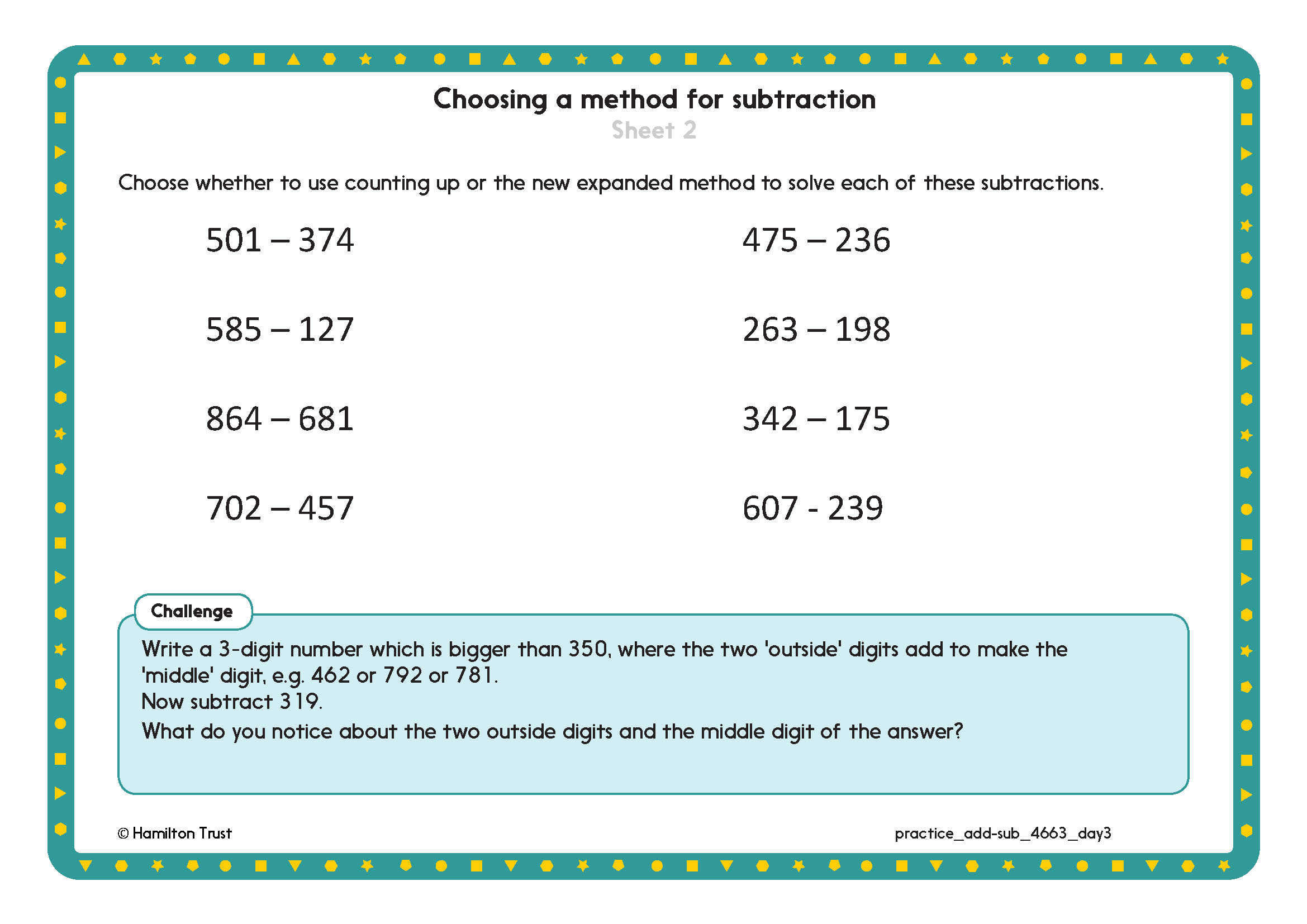 Challenge
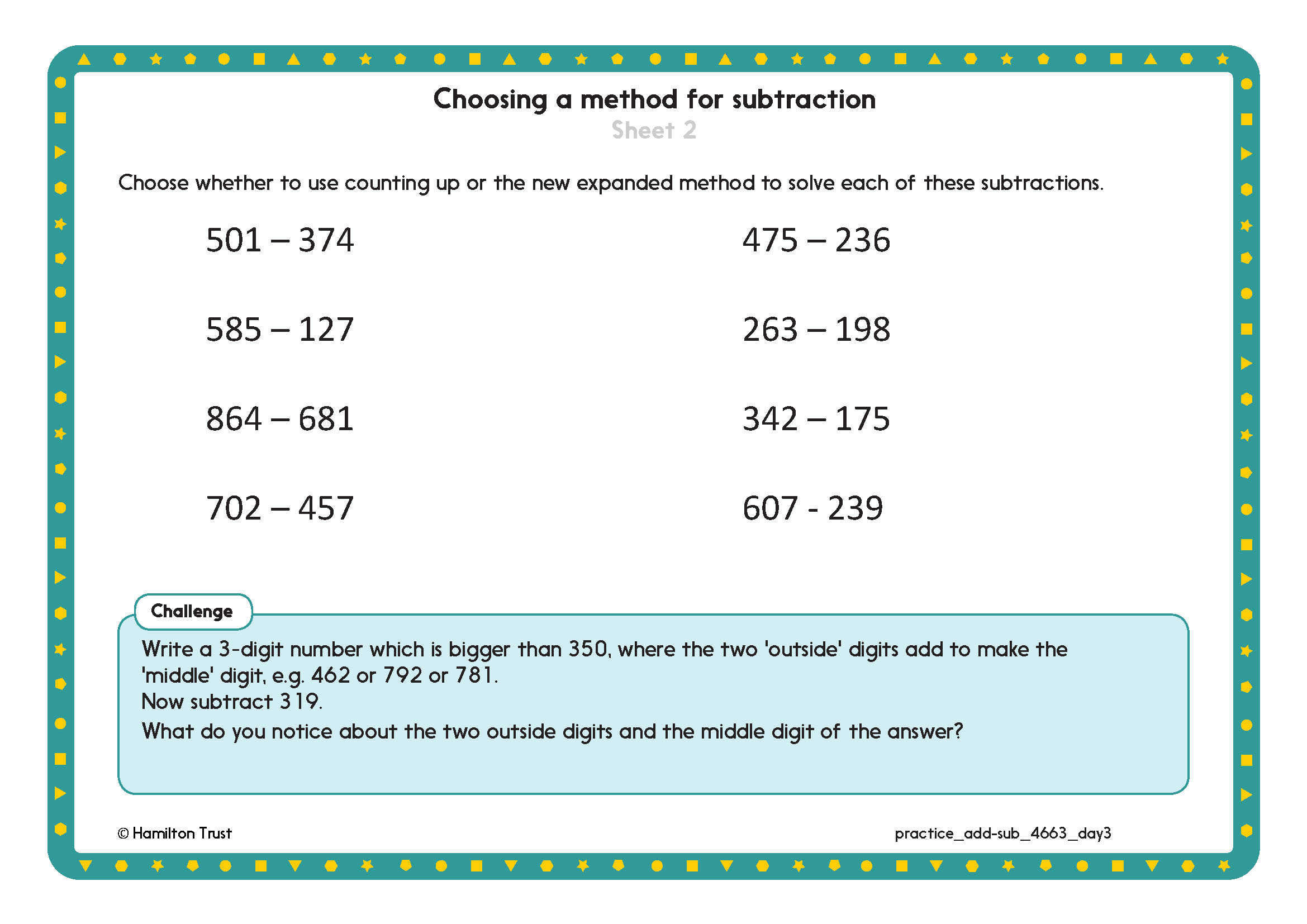 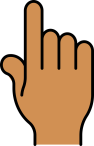 33
Year 4
[Speaker Notes: The Practice Sheet on this slide is suitable for most children.
Differentiated PRACTICE WORKSHEETS are available on Hamilton’s website in this unit’s PROCEDURAL FLUENCY box.
WT:  Subtraction Sheet 1.
ARE:  Choosing a method for Subtraction Sheet 2.
GD:  Choosing a method for Subtraction Sheet 3.]
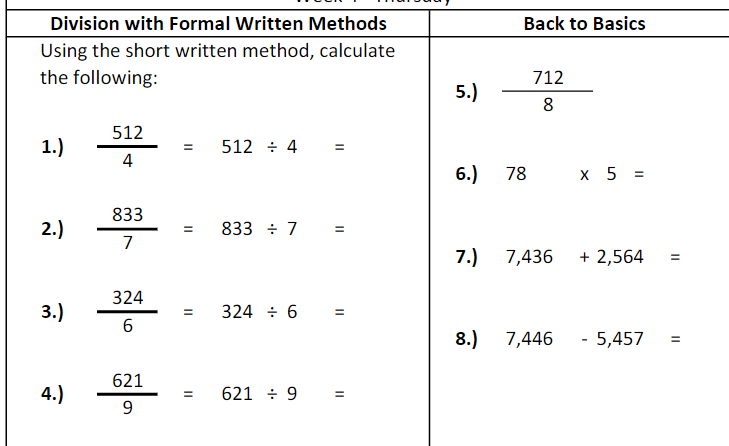 Year 4
34
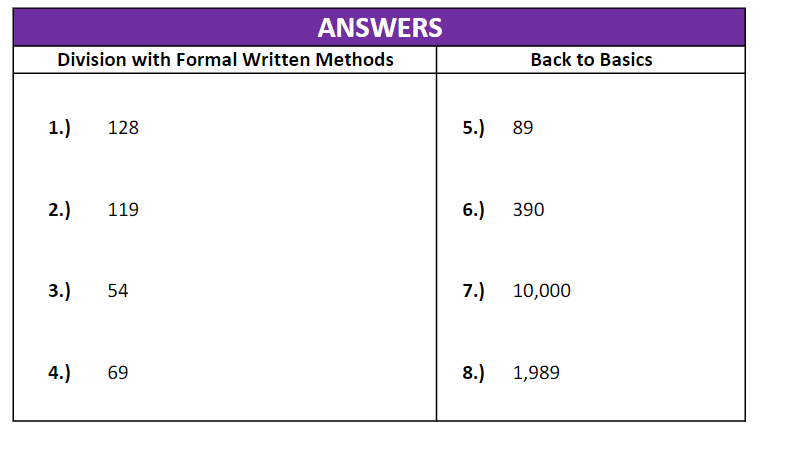 Year 4
35
What would you rather have, five 50p coins or twelve 20p coins?  

Explain your answer fully.
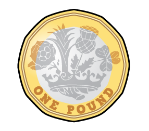 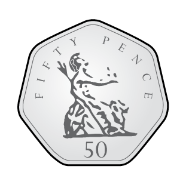 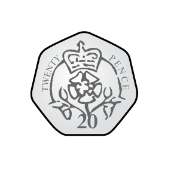 36
Addition and Subtraction
Subtraction: written methods and choosing strategies
Objectives
Day 4
Investigate patterns when subtracting 3-digit numbers.
37
Year 4
Day 4: Investigate patterns when subtracting 3-digit numbers.
Work in pairs on a whiteboard – can you find which of these is right and which is wrong?
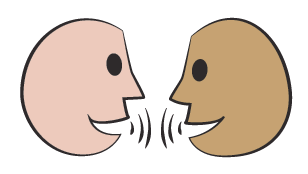 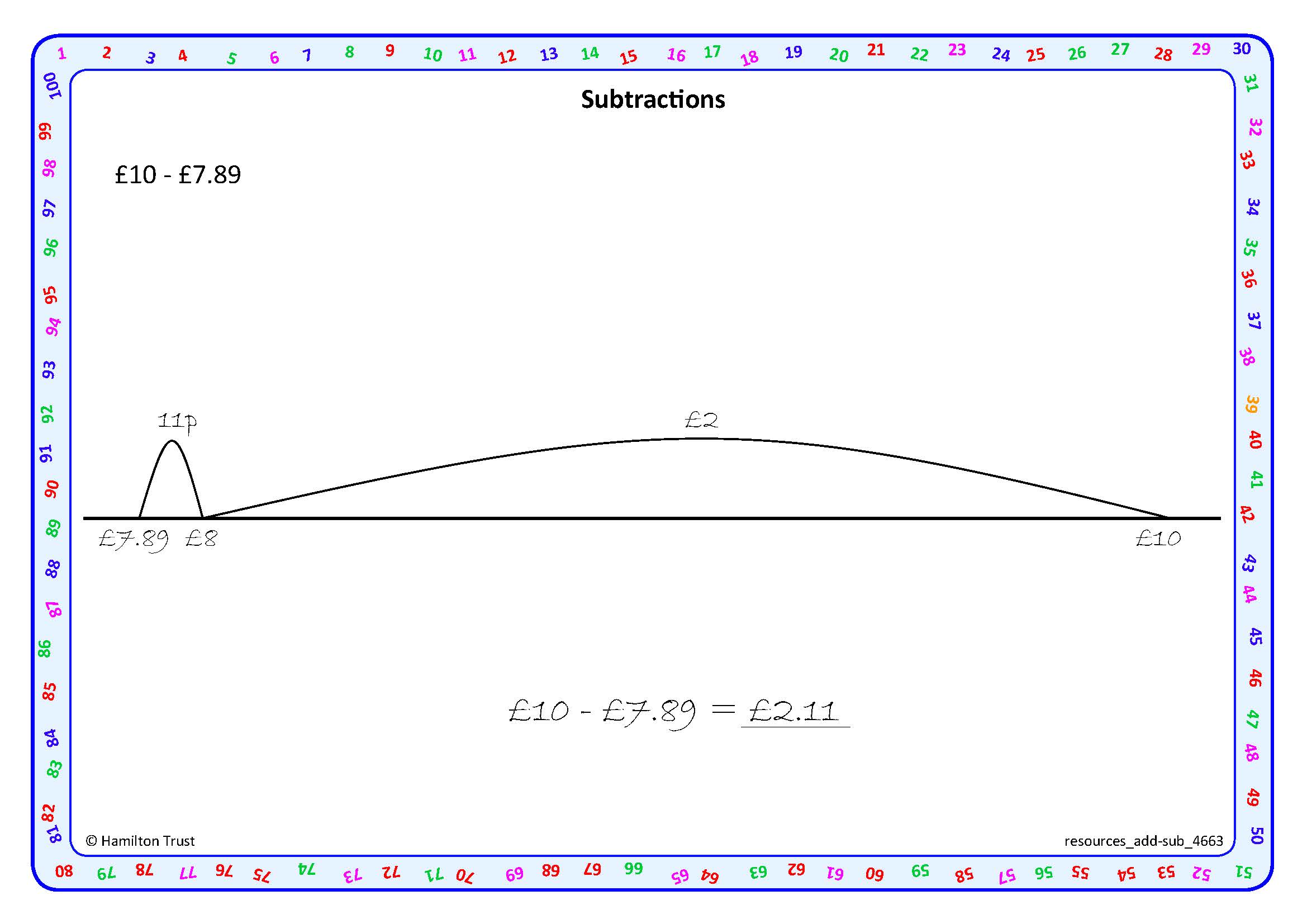 £10 - £7.89 = £2.11
£2
11p
£10
£8
£7.89
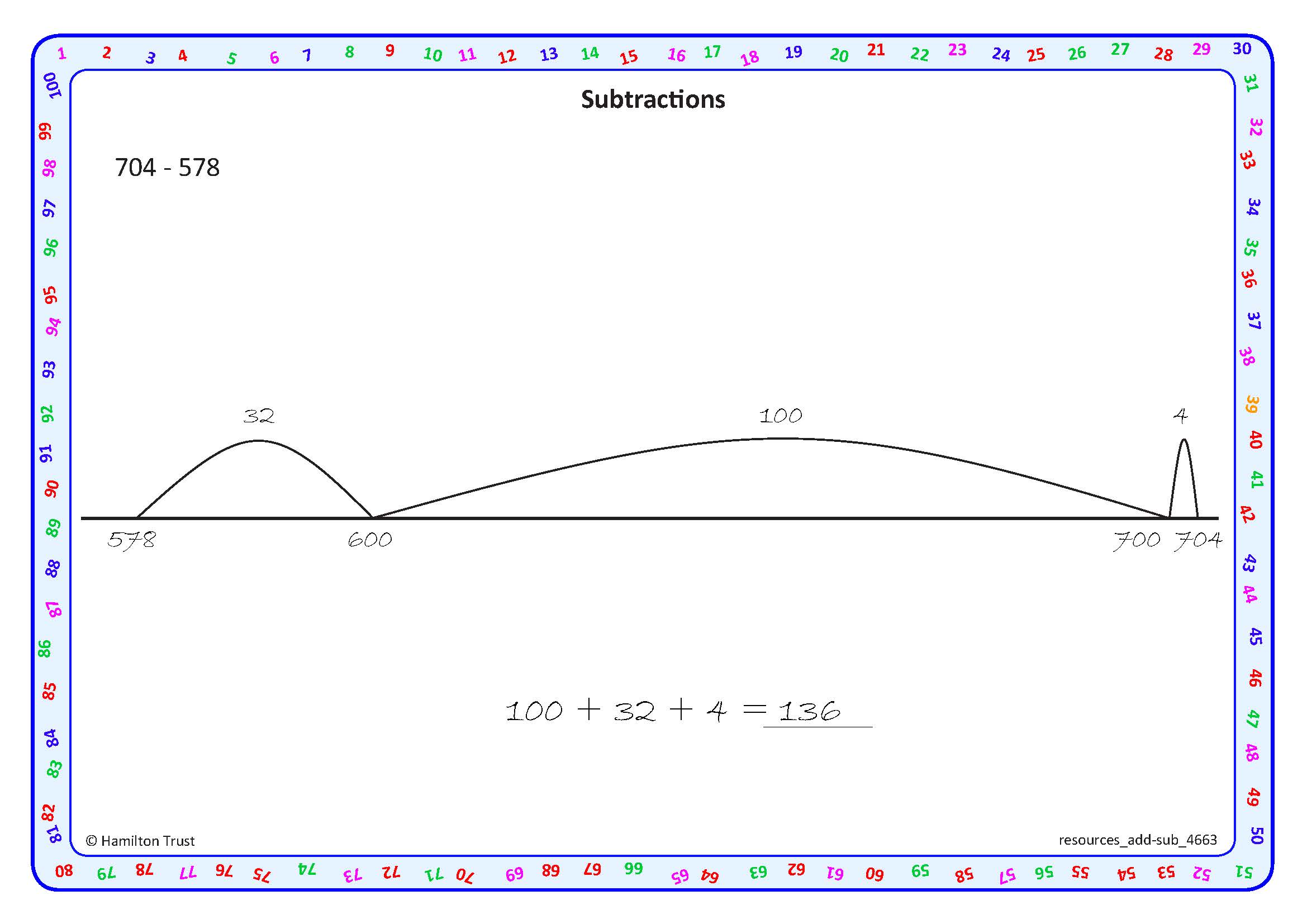 704 - 578 = 136
100
32
4
704
700
600
578
38
Year 4
Day 4: Investigate patterns when subtracting 3-digit numbers.
Who spotted that?
What should the jump be from 578 to 600?
When counting up to solve subtraction, calculate the complements to 100 carefully!
100
32
4
704
700
578
600
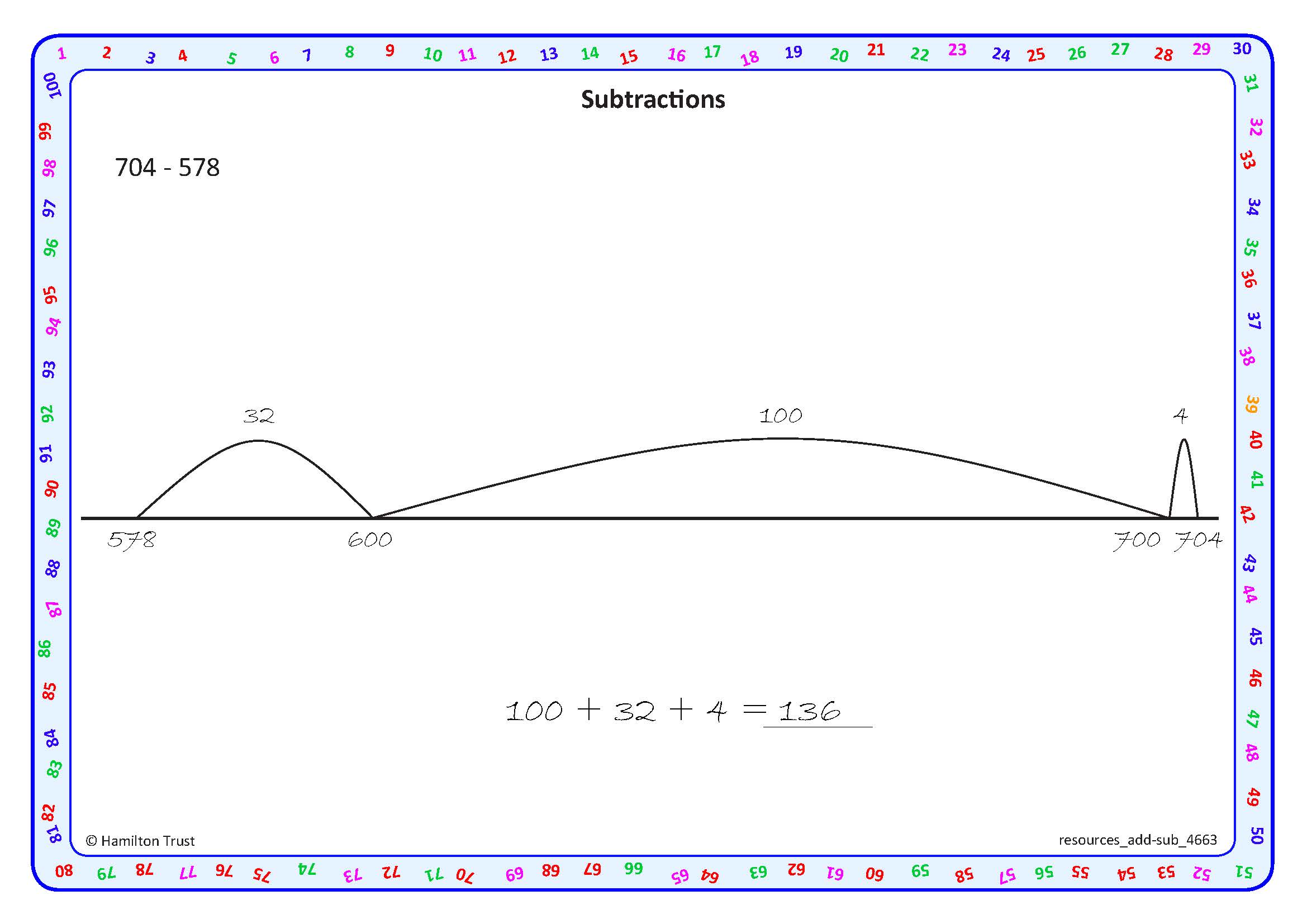 704 - 578 = 136
39
Year 4
Day 4: Investigate patterns when subtracting 3-digit numbers.
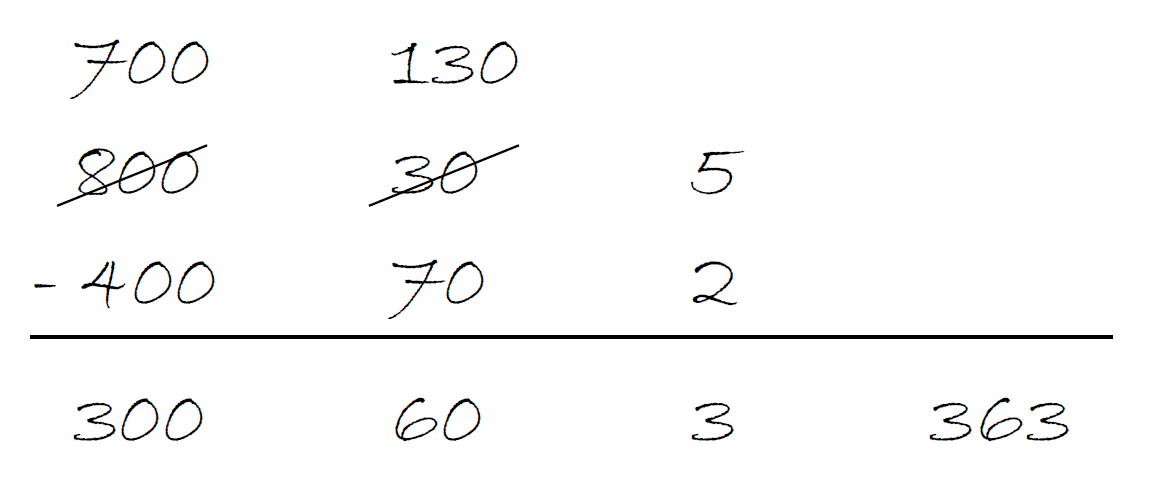 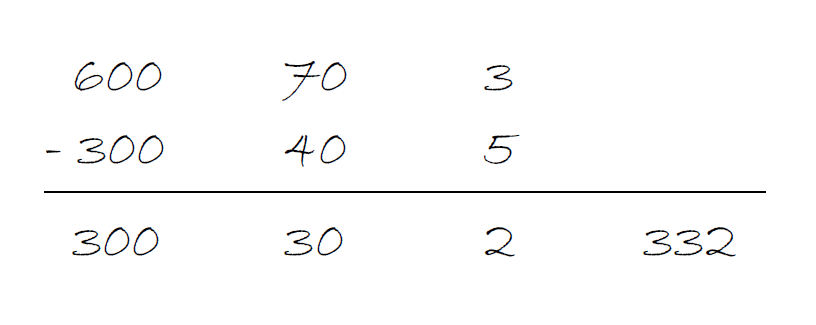 Work in pairs on a whiteboard – can you find which of these is right and which is wrong?
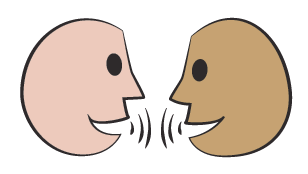 40
Year 4
Day 4: Investigate patterns when subtracting 3-digit numbers.
Who spotted that?
What should you do if the second number is larger than the first?
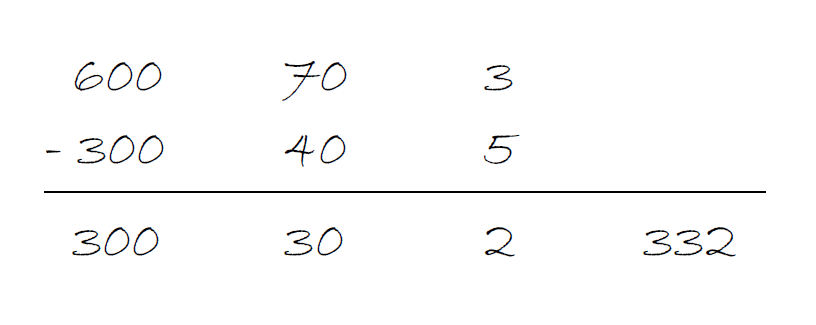 When using column subtraction remember to decompose if the second number is larger.
41
Year 4
Day 4: Investigate patterns when subtracting 3-digit numbers.
Whole class investigation
Think of a 3-digit number and reverse the digits.

Using compact decomposition to subtract the smaller number from the larger, e.g. choose 873 and subtract 378. 

Work in pairs to repeat with other pairs of numbers.

What do you notice? Is there anything in common about the digits in the answer? The sum of the digits? Does this work if the digits are consecutive / all different / some the same? 

Try different types of examples to test out theories.
42
Year 4
[Speaker Notes: Today’s GROUP ACTIVITY is this unit’s WHOLE CLASS INVESTIGATION.  You can find more details in the unit’s TEACHING AND GROUP ACTIVITIES download.
WT: Use base 10 equipment to model the subtractions.
In the main investigation the middle digit will always be 9, unless all digits are the same, e.g. 555 – 555, and the sum of the digits will be 18, digital root 9.]
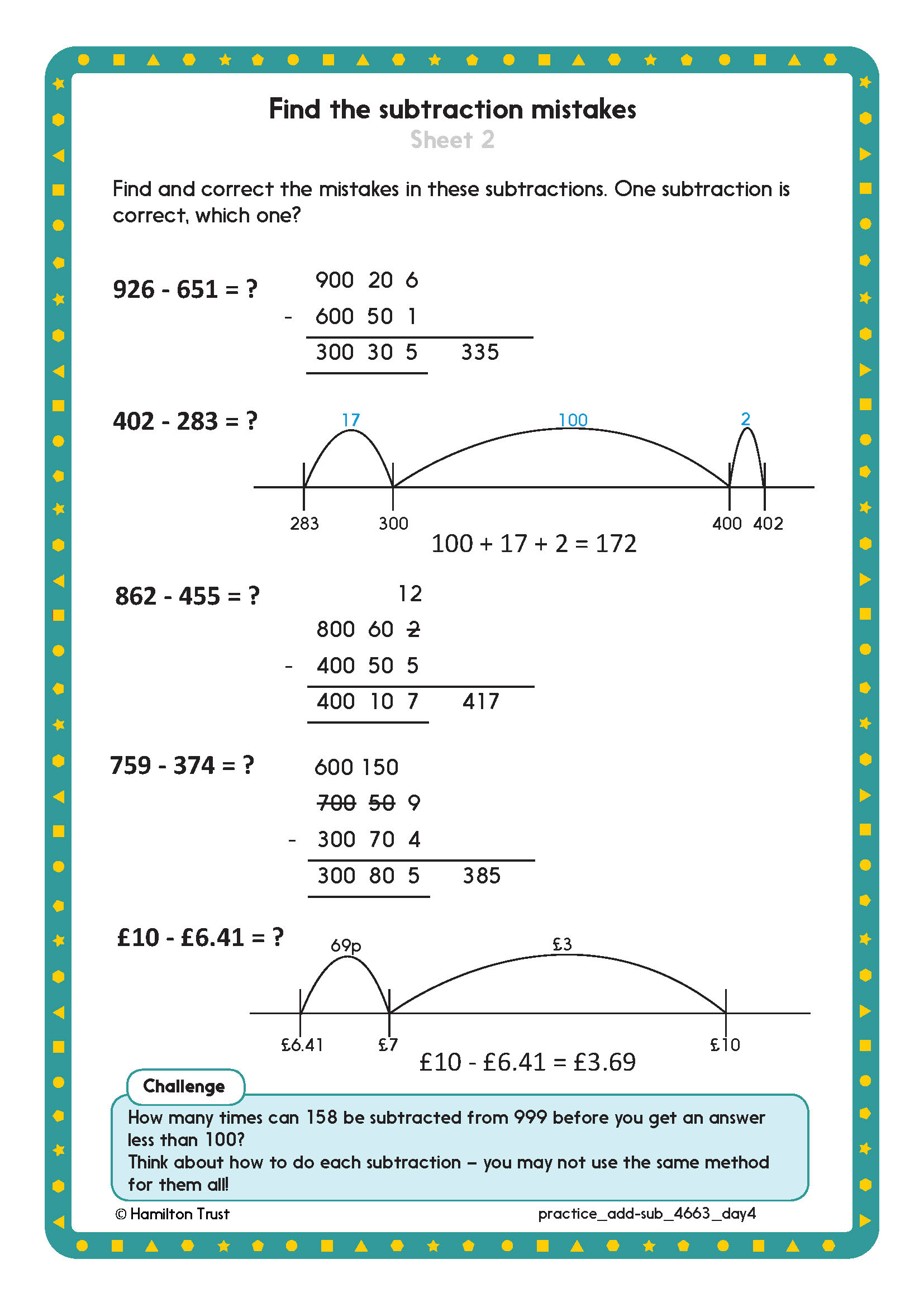 Challenge
Challenge
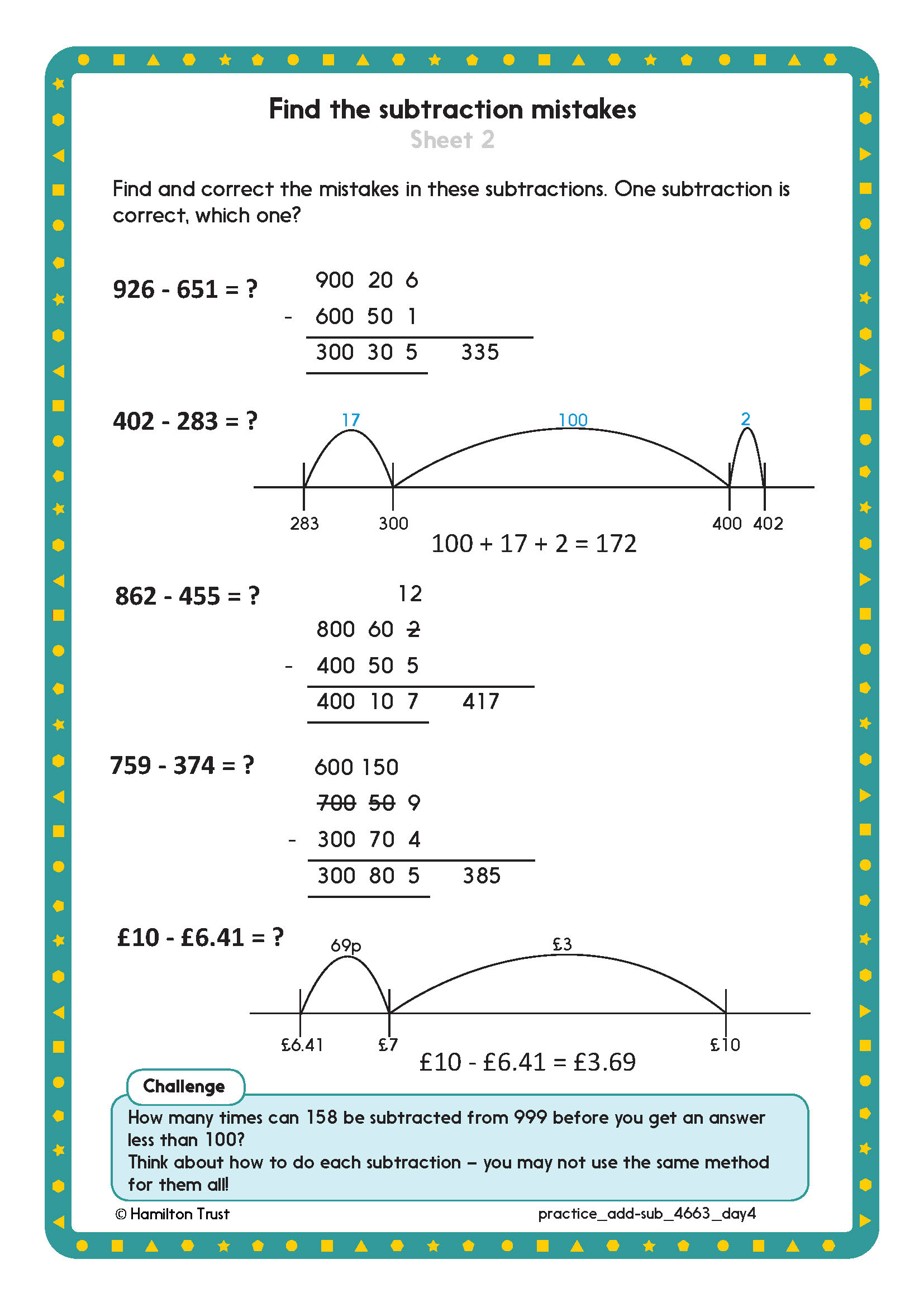 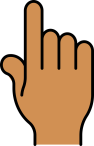 43
Year 4
[Speaker Notes: The Practice Sheet on this slide is suitable for most children.
Differentiated PRACTICE WORKSHEETS are available on Hamilton’s website in this unit’s PROCEDURAL FLUENCY box.
WT:  Find the subtraction mistakes Sheet 1.
ARE:  Find the subtraction mistakes Sheet 2.
GD:  Find the subtraction mistakes Sheet 3.]
Addition and Subtraction
Subtraction: written methods and choosing strategies
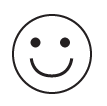 Well Done!  You’ve completed this unit.
Objectives
Day 1
Count up to solve 3-digit subtractions.
Day 2
Subtract 3-digit numbers using expanded column subtraction.
Day 3
Subtract 3-digit numbers choosing an efficient method.
Day 4
Investigate patterns when subtracting 3-digit numbers.
44
Year 4
[Speaker Notes: You can now use the Mastery: Reasoning and Problem-Solving questions to assess children’s success across this unit.  Go to the next slide.]
Problem solving and reasoning questions
Complete each diagram and find the missing numbers. 





Here is Ali’s homework.  
					Advise him on the most efficient or 						error-proof subtraction strategy to calculate 					each one, explaining why you are suggesting 					that method.  Work out the answers.

Complete this calculation that uses ‘decomposition’:
 


Fill the gaps in this subtraction:
81      – 4      7 =      46
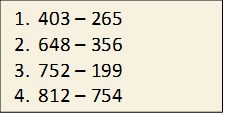 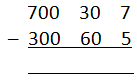 45
Year 4
Problem solving and reasoning questions answers
Complete each diagram and find the missing numbers. 







These are probably best-solved using Frog, counting up in appropriate jumps from the smaller to larger number.

Here is Ali’s homework.  

					



Advise him on the most efficient or error-proof subtraction strategy to calculate each one,
explaining why you are suggesting that method.  Work out the answers.1. 138 – most efficiently solved by Frog.
2. 292 – also solve by Frog, some may prefer column subtraction for this one as neither number is close to a hundreds number, and only one column needs to be adjusted.
3. 553 – subtract 200 and add 1 back.
4. 58 – count up with Frog.

Complete this calculation that uses ‘decomposition’:

 



Fill the gaps in this subtraction:
813  – 467 = 346
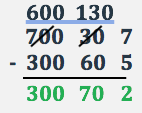 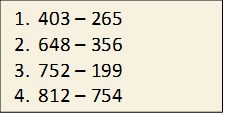 46
Year 4